NHÚ22.11.2023Praha
Udržitelnost zdravotnictví ČR – výdajová stránka v.z.p.
Ladislav Švec
Kancelář zdravotního pojištění ČR
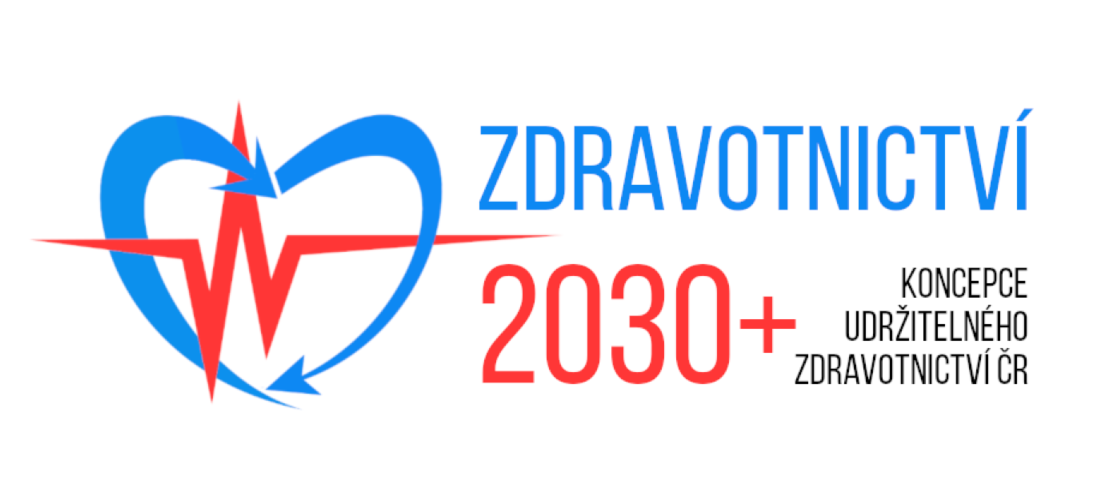 Indikátor kvality řízení …?
Zvyšování efektivity…!
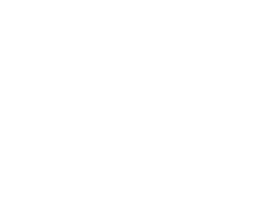 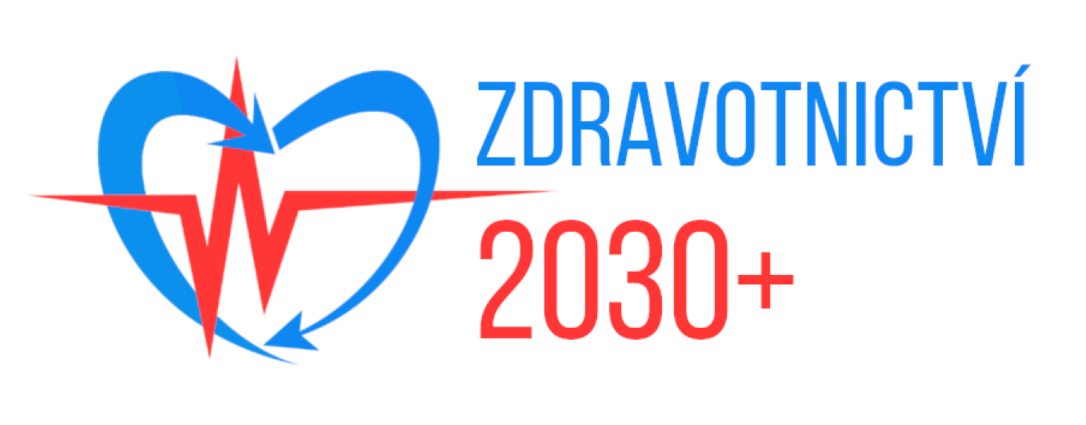 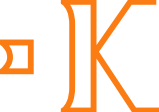 2000 až 2020:
 
z 1. na 27. místo v efektivitě zdravotnictví OECD
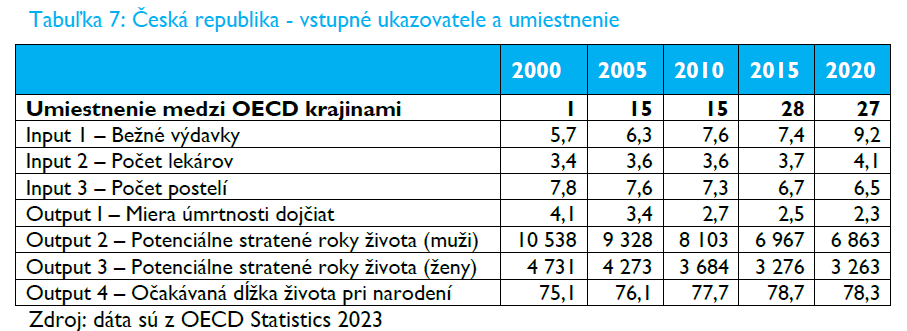 Zdroj: Efektivita zdravotnictví 2000 – 2020 měřená metodou DEA (Pažitný, Kandelaki a kol.)
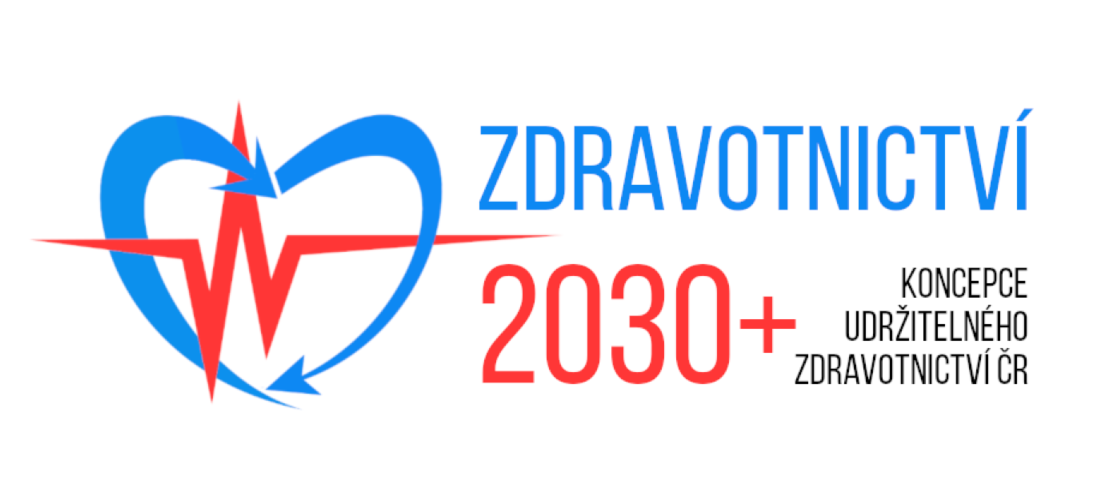 Efektivita cenotvorby a distribuce prostředků v.z.p. ?
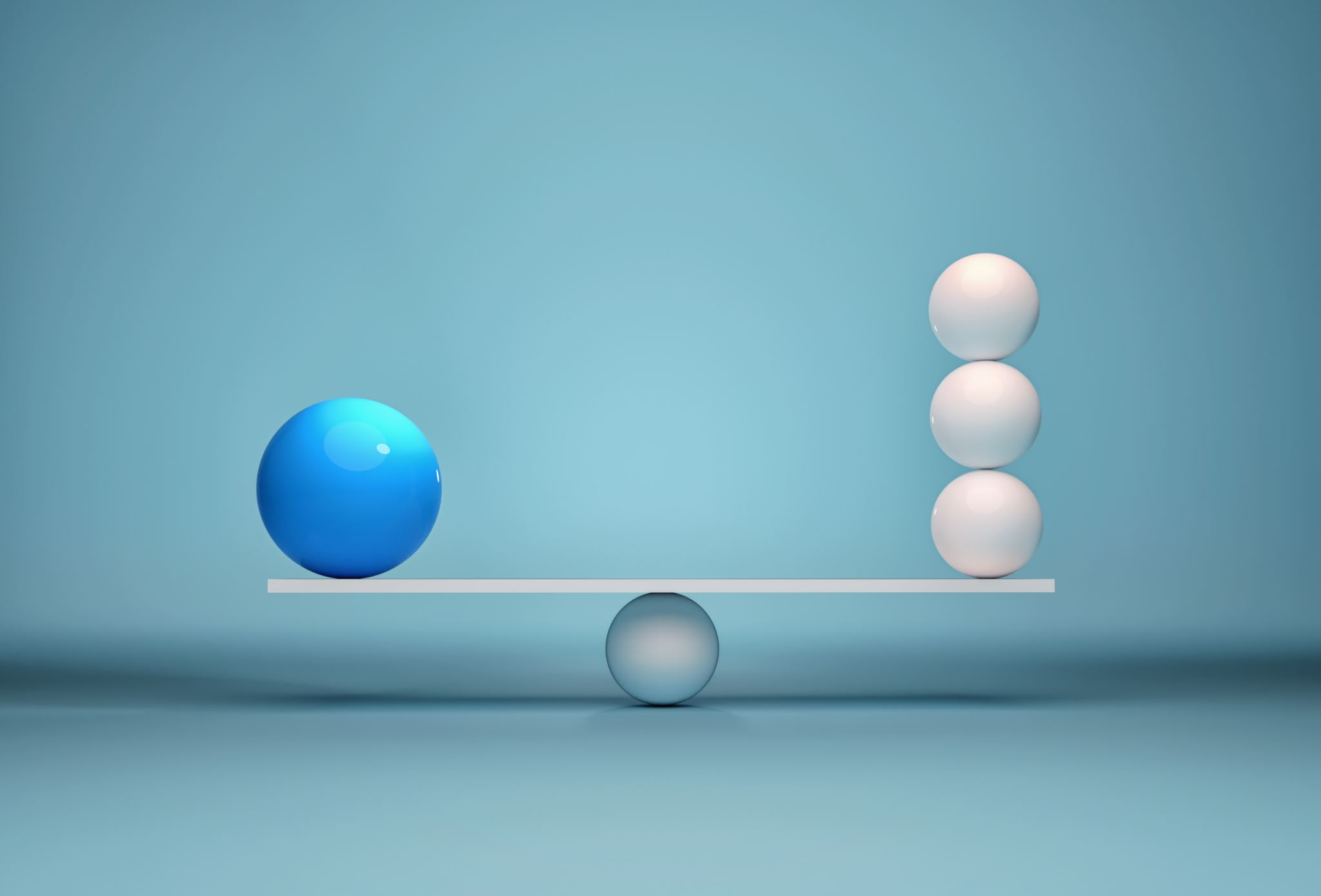 Základní pravidla nakládání s veřejnými prostředkyPrincip 3e 	- účelnost	- efektivita	- hospodárnost Veřejné zakázky: 	- transparentnost 	- rovné zacházení
= Soutěž o veřejné prostředky
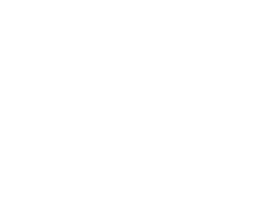 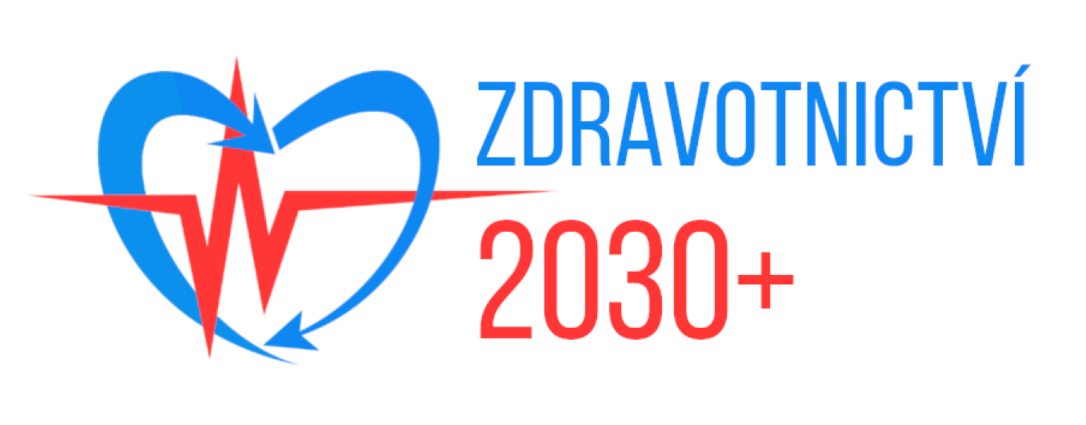 Efektivita cenotvorby a distribuce prostředků v.z.p.
Kombinace protichůdných postupů ze 3 různých typů systémů
Kolektivní dohoda (Dohodovací řízení)
Základní úroveň řešení
Samosprávné systémy 

+ apolitický, demokratický, transparentní proces

      - nefunguje tam, kde lze nahradit aut. rozhodnutím (získat více za méně)

      - v ČR fragmentované vyjednávání
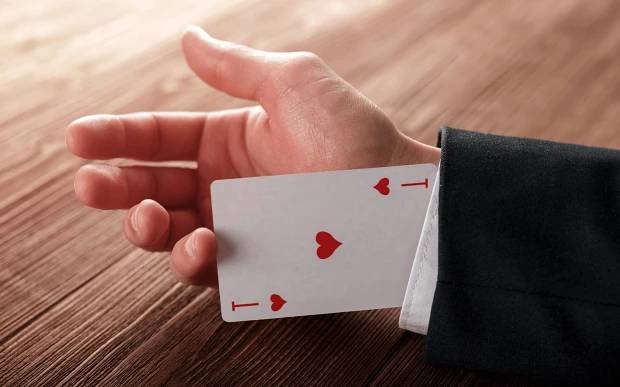 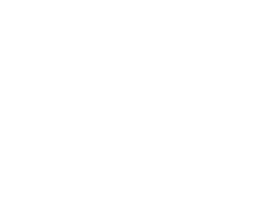 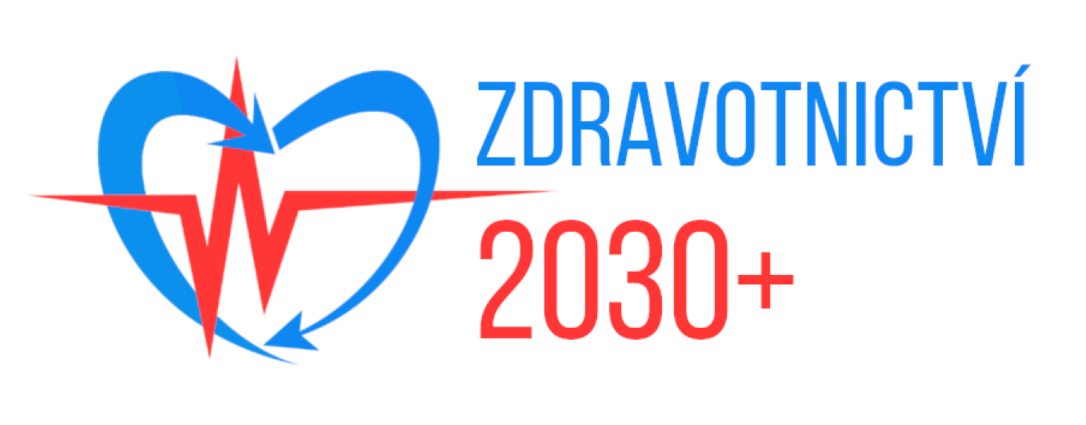 Efektivita cenotvorby a distribuce prostředků v.z.p.
Druhá a třetí úroveň řešení
Státní systémy
- netransparentní, politické, v konfliktu zájmů
- posiluje/konzervuje vliv nátlakových skupin a zvyšuje politizaci systému 
	- řídí se krátkodobými cíly (uspokojení potřeb)
Autoritativní rozhodnutí (Vyhláška ministra zdravotnictví)
Tržní prostředí
     + efektivní v případě soutěžního prostředí (soutěž PZS)
     - bez soutěže a jako nástavba nad ceny stanovené vyhláškou=snížení výkonu (soutěž o PZS)
individuální dohoda
Zákonné nastavení = proti pravidlům efektivity, hospodárnosti ad.   
+ řada dalších neg. důsledků…
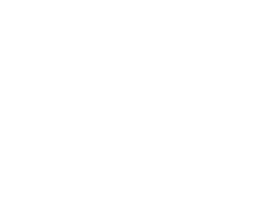 Další prvky vlivu na celkové výdaje a jejich strukturu
rozsah zákonného nároku 

schopnost průběžné restrukturalizace péče

využití ambulantní péče a řízení péče (snížení počtu kontaktů)

úhradové mechanismy tlačící na efektivnější organizaci péče
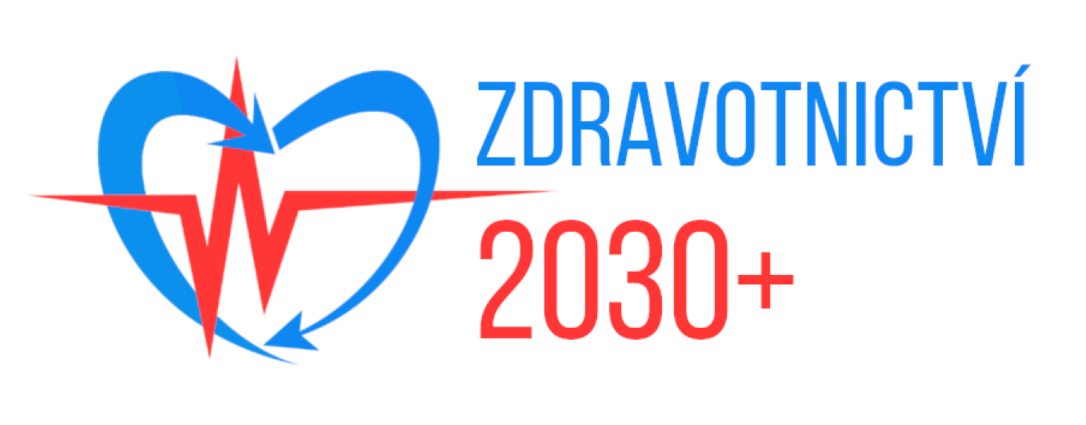 Navržené kroky řešení :
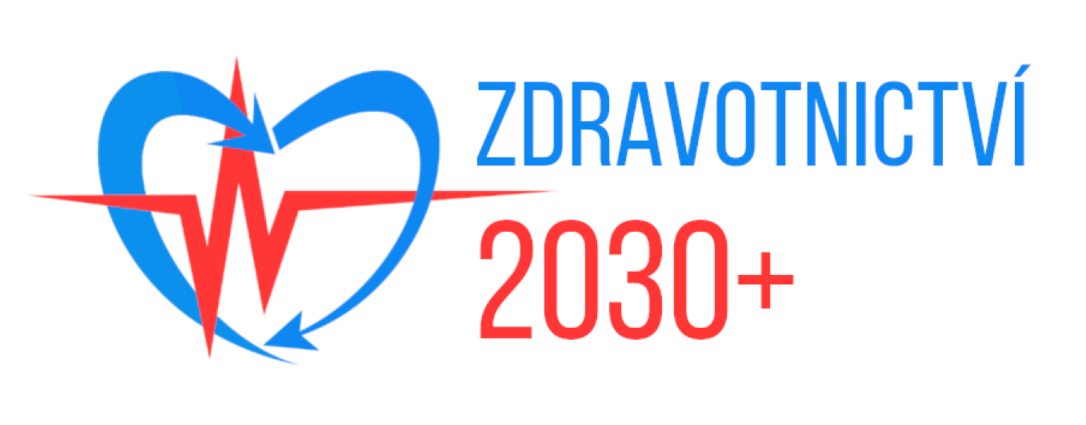 Systémová východiska :

	ZP není nástrojem st. správy, ale samosprávnou organizací plátců pojistného )

	ZP nefinancuje zdravotnictví, ale zajišťuje služby a zboží (věcné dávky) svým pojištěncům
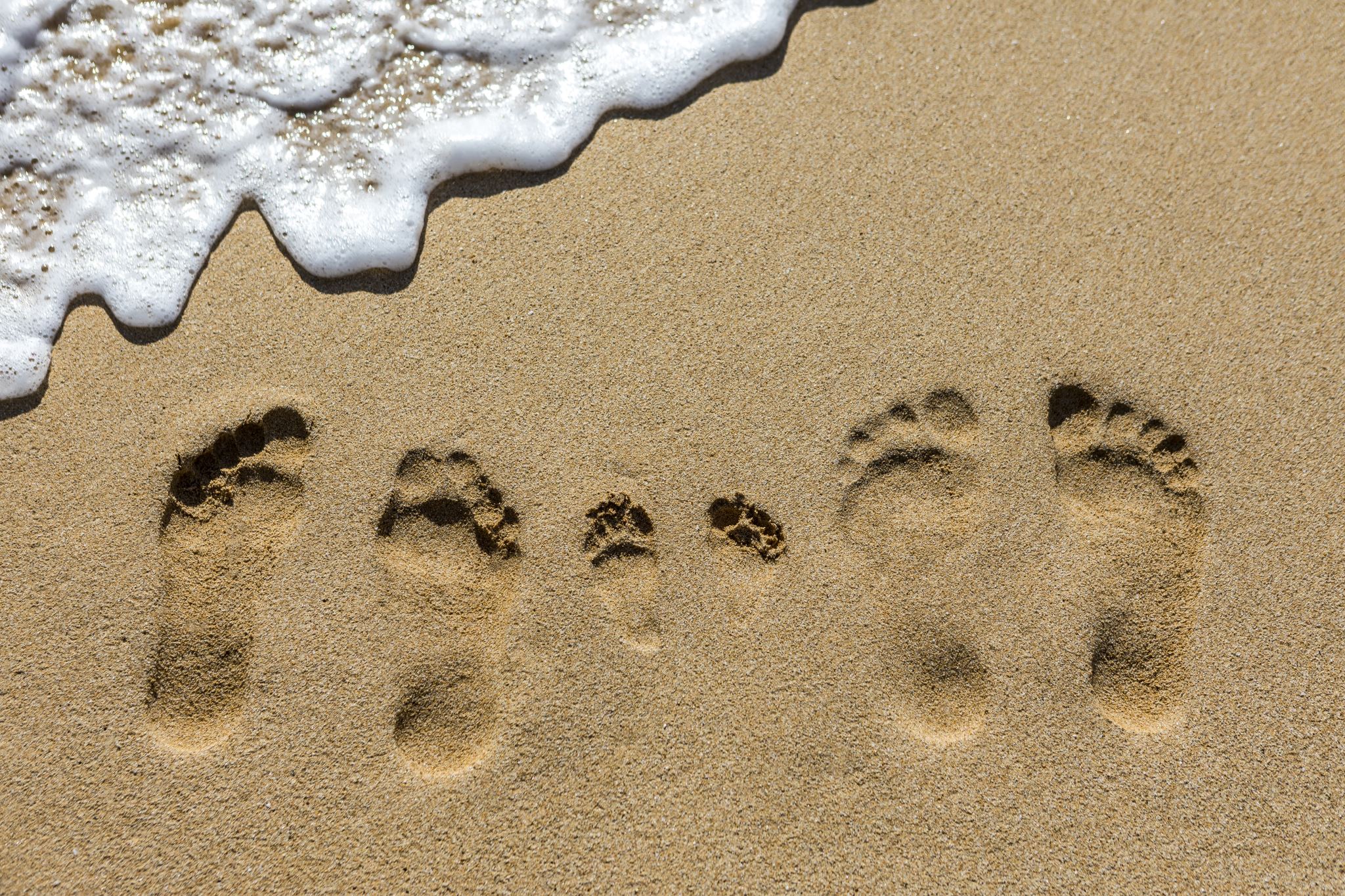 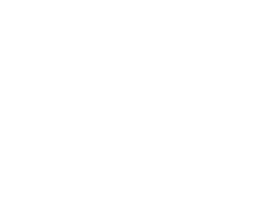 Sjednocení postupu cenotvorby a rozdělení prostředků
zrušení možnosti nahradit dohodu vyhláškou

nedohoda = zachování platnosti + zák. valorizace dle reálného příjmu systému 

možnost indiv. odchylky v kolektivně dohodnutém rámci (u služeb mimo zákonný nárok bez omezení)

úprava institucionálního rámce dohodovacího řízení
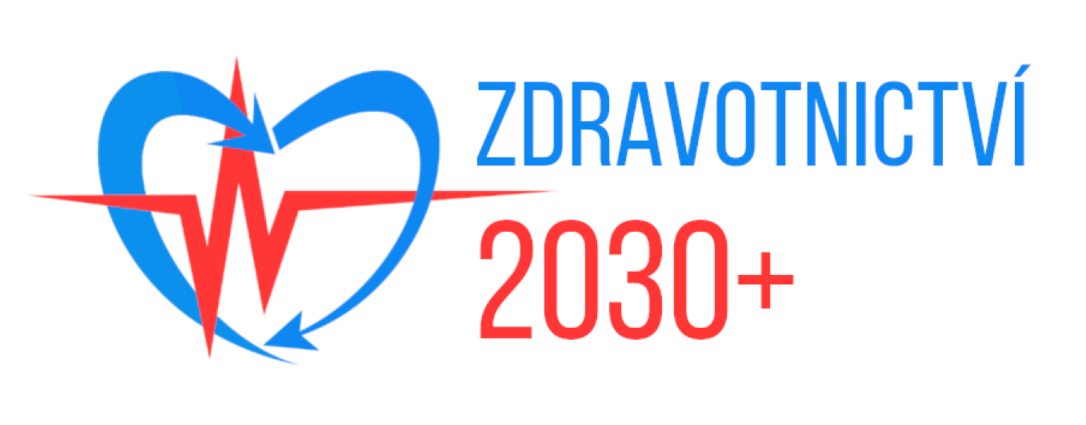 [Speaker Notes: Z čeho jsme museli vycházet …]
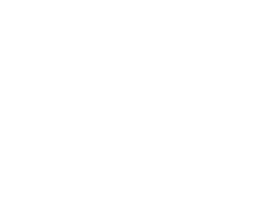 Další opatření - zvýšení efektivity a řízení celkových výdajů
Procesní opatření :
proces řízení rozsahu zákonného nároku (limitace)   
stálý proces plánování struktury služeb (doporučení pro smluvní politiku)
při zachování dohodovacího řízení sjednocení zastupování PZS a ZP 
průběžné měření výsledků a provázání s úhradou (dohody o kvalitě) 
společná revize a další admin. opatření  
DRG motivující k efektivnější organizaci péče  
možnost ZP reagovat na výdaje sazbou pojistného
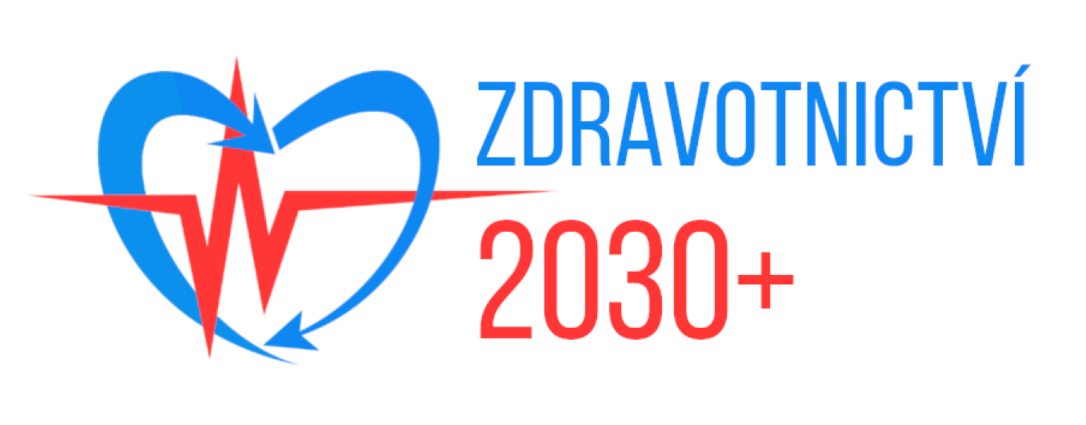 [Speaker Notes: Více variant.
Nemocnost 90 mil. dní 
10% = ek. ztráta 50 mld. ?]
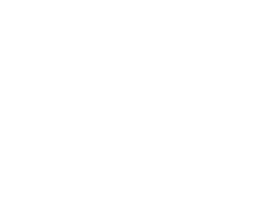 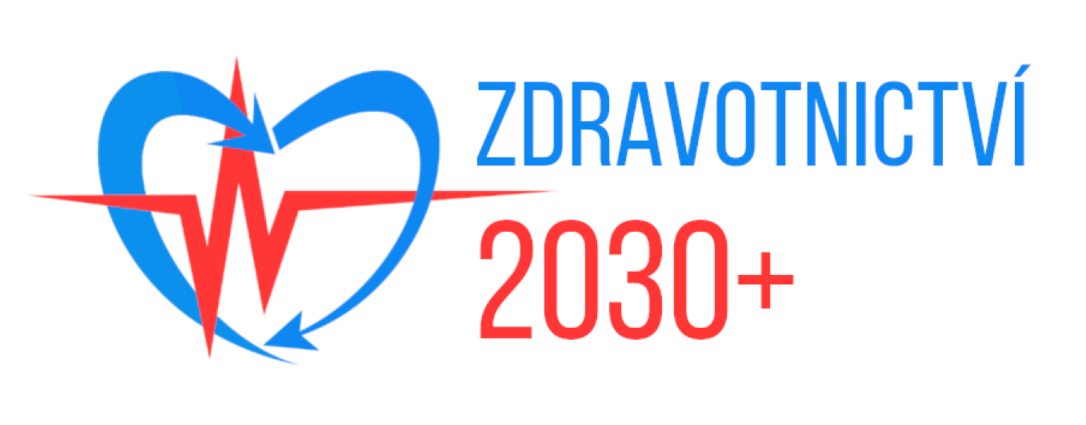 Co získáme ?
Efektivnější a tím dlouhodobě udržitelné zdravotnictví
Naplnění role ZP - odpovědnost, kompetence a motivaci ke zlepšení, rovné a transparenční prostředí pro ZP i PZS, řízení procesů, možnost plánování
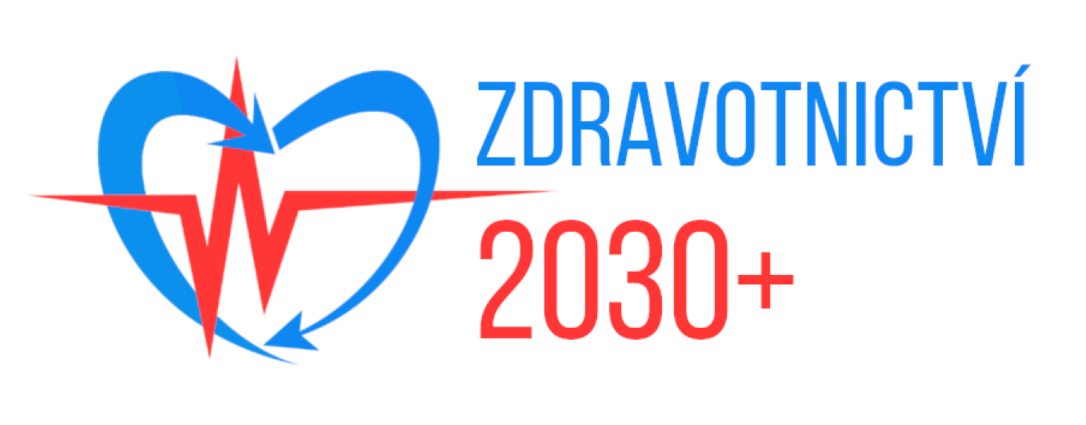 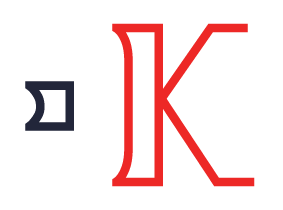 Jsme ochotni a schopni navrženým směrem jít?
Řízená odborná diskuze
Oblast po oblasti
Aktualizace návrhů + analytická činnost 
Veřejná a politická diskuse před 2025
další kroky dle odezvy
je-li odpověď na tuto otázku ANO.
Předjednávána a připravována analytická část projektu 2024
model financování
Projektový portál -  výzva ke spolupráci a diskusi
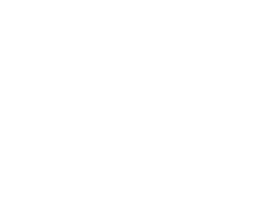 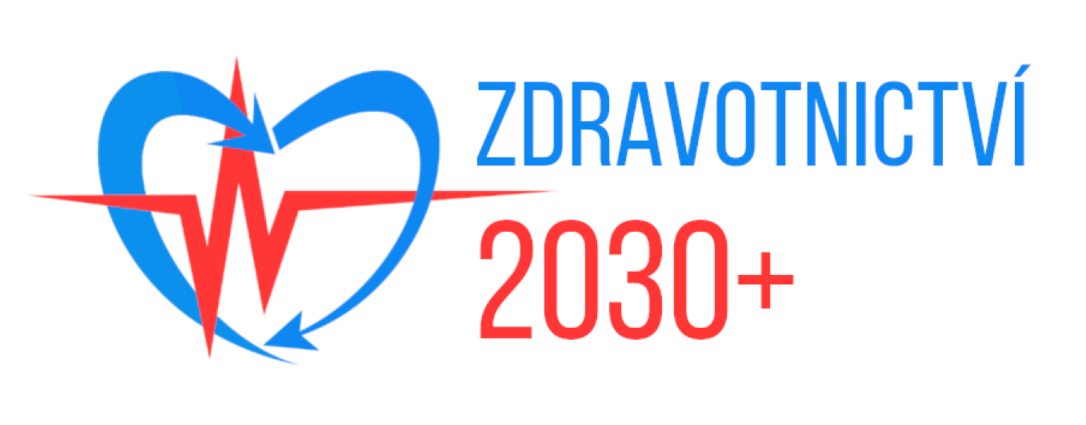 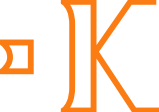 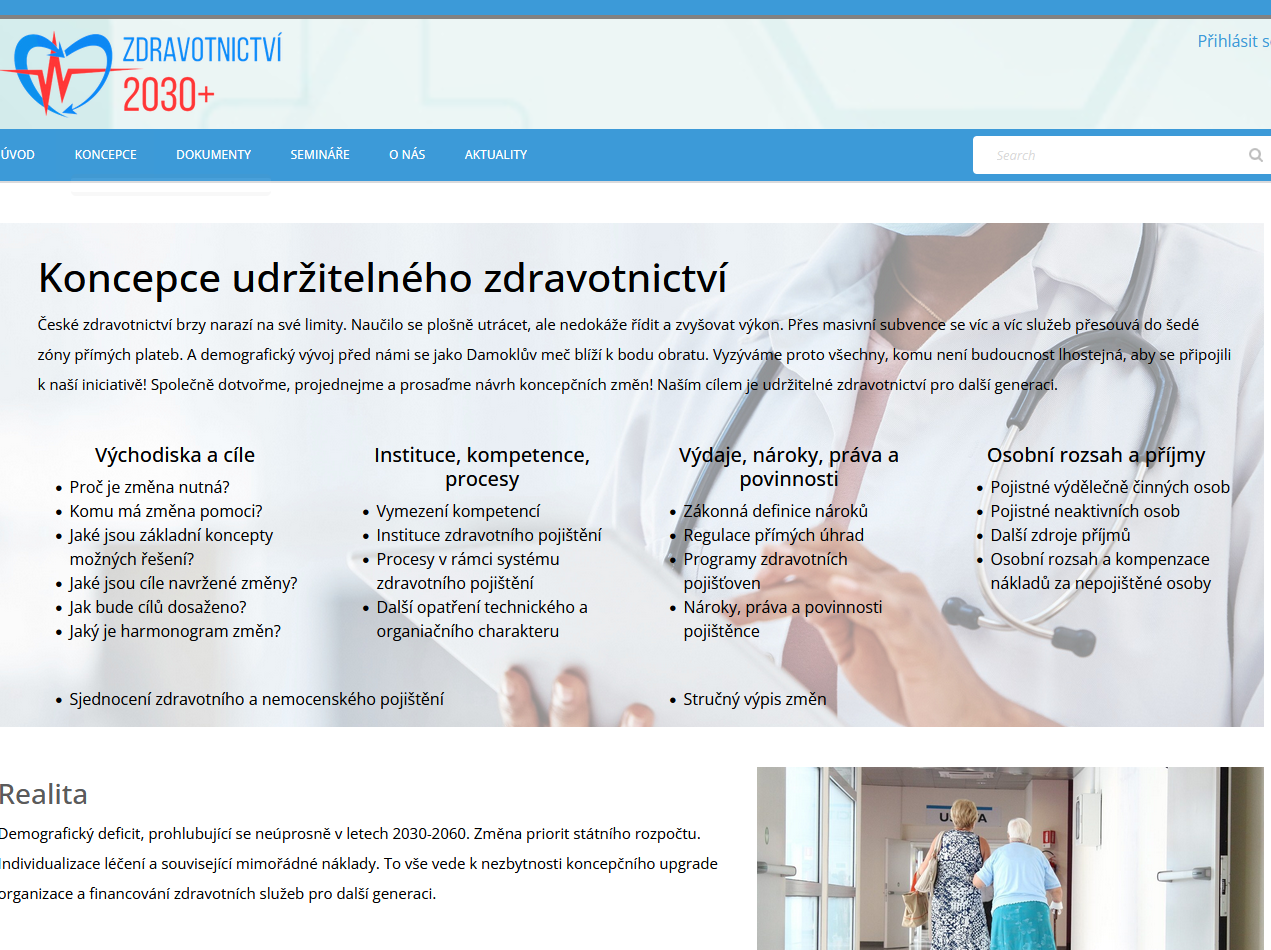 https://koncepce.kancelarzp.cz/